NAP2027 prioritātes «Zināšanas un prasmes personības un valsts izaugsmei»
rīcības virziens 
«Zinātne sabiedrības attīstībai, tautsaimniecības izaugsmei un drošībai»
Saeimas Ilgtspējīgas attīstības komisijas sēde 09.10.2019.
Vladislavs Vesperis, PKC vadītāja vietnieks, Dr.oec.
vladislavs.vesperis@pkc.mk.gov.lv
1
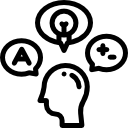 Zināšanas un prasmes personības un valsts izaugsmei
Zinātne sabiedrības attīstībai, tautsaimniecības izaugsmei un drošībai
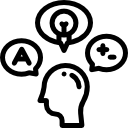 Zināšanas un prasmes personības un valsts izaugsmei
Zinātne sabiedrības attīstībai, tautsaimniecības izaugsmei un drošībai
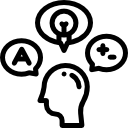 Zināšanas un prasmes personības un valsts izaugsmei
Ieguldījumu zinātnē iespējamā atdeve
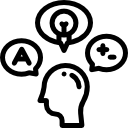 Zināšanas un prasmes personības un valsts izaugsmei
Ieguldījumu zinātnē iespējamā atdeve
Augsto tehnoloģiju produkti ietver: aviācija, datori un biroja tehnika, elektronika un telekomunikāciju 
iekārtas,  farmācija, pētniecības iekārtas, elektroierīces, ķīmija, neelektriskās iekārtas, bruņojums
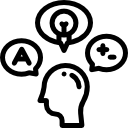 Zināšanas un prasmes personības un valsts izaugsmei
Ieguldījumu zinātnē iespējamā atdeve
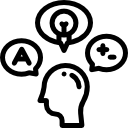 Zināšanas un prasmes personības un valsts izaugsmei
Ieguldījumu zinātnē iespējamā atdeve
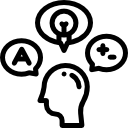 Zināšanas un prasmes personības un valsts izaugsmei
Zinātne sabiedrības attīstībai, tautsaimniecības izaugsmei un drošībai
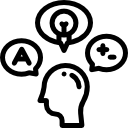 Zināšanas un prasmes personības un valsts izaugsmei
Investīcijas zinātnes attīstībai (1)
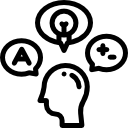 Zināšanas un prasmes personības un valsts izaugsmei
Investīcijas zinātnes attīstībai (1)
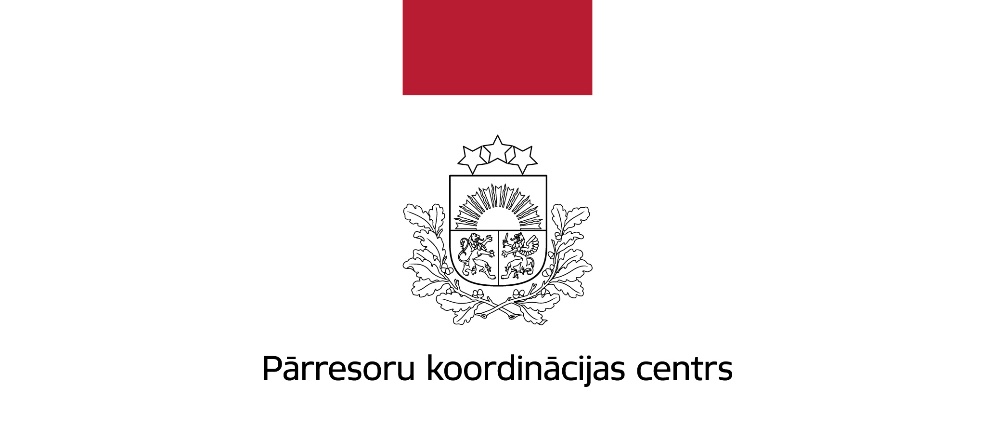 NAP2027@pkc.mk.gov.lv
Ar atbildību par Latvijas nākotni!
www.pkc.gov.lv/nap2027
@Lvnakotne